Intervisie, deel 2
De verdieping, nieuwe intervisiemethoden
Les 1 | Opstartles
Roddelmethode (60 min.)
Stap 1 Introductie vraagstuk (5 min.) 
De probleemeigenaar (inbrenger) beschrijft een vraagstuk (dat doe je thuis en mail je rond). 
Stap 2 Verdieping vraagstuk (15 min.) 
De deelnemers verkennen de vraag door het stellen van (zoveel mogelijk open) vragen. 
Ook vragen over opvattingen en overtuigingen (waarom heeft degene gehandeld zoals deze handelde). Dus wat zit er ‘achter’ de handelingswijze. 
In deze fase proberen de deelnemers de probleemsituatie en de probleemeigenaar dieper te doorgronden. 
(blijf in deze stap nog uit de discussie/oordeelsvorming).
Stap 3 Roddelen (15 min.) 
De probleemeigenaar gaat beetje buiten de groep zitten en volgt het gesprek en maakt aantekeningen. 
De deelnemers ‘roddelen’ met elkaar vrijuit over het vraagstuk en bespreken welke opvattingen en overtuigingen een rol spelen bij de probleemeigenaar. 
Uiteindelijk geven ze ook aan of de probleemeigenaar zich andere opvattingen en overtuigingen zou eigen maken die hem/haar verder helpen.
Stap 4 Waardering van de feedback (15 min.)
De probleemeigenaar vertelt wat de feedback hem doet. Wat heeft hem geraakt? Wat is hem opgevallen? Welke opties tot verandering spreken hem het meeste aan? 
Stap 5 Evaluatie (10 min.)
De probleemeigenaar evalueert de ‘opbrengst’. De deelnemers evalueren hun bijdrage.
REFLECTIEMODEL VAN KORTHAGEN
De eerste stap (inbreng schrijven) bestaat uit het beschrijven van alle aspecten die volgens jou een rol speelden in de situatie: wie, wat, waar, hoe voelde het, etc.
In de tweede stap probeer je voor jezelf al een analyse te maken van alle factoren die invloed hadden op jouw handelen. Bijv. wat maakte dat je ‘zo’ reageerde, wat vond je precies eng in die situatie, waardoor kwam dat, of wat maakte dat je je bijvoorbeeld tevreden voelde etc. Dit schrijf je voor jezelf uit (niet aan groepje laten zien!, laat ze in de intervisie maar lekker vragen stellen)
Bij de derde stap (=na de intervisie) kan je (aan de hand van wat je nu weet na de intervisie) nadenken over de toekomstige situatie: wat zou je willen als een dergelijke situatie zich opnieuw voordoet?
Bij de vierde stap is het belangrijk om eerst zoveel mogelijk ‘oplossingen’ te bedenken. Hoe creatiever je hierin bent, hoe meer kans je hebt dat je echt tot een nieuwe mogelijkheid komt, waardoor je meer kans maakt niet weer in hetzelfde gedrag terecht te komen.
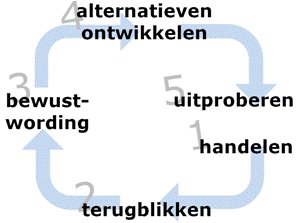 1. Wat is er gebeurd?
Waar, wat, met wie en hoe…..?
Je moet de situatie zo nauwkeurig mogelijk beschrijven
*Dit is wat je stuurt naar je groepsleden (inbreng)
2. Wat heb jij gedaan?
Wat deden de anderen?
Wat dacht je en wat voelde je?
Wat wilde je?
Waarom heb je het zo aangepakt?
Welke denkbeelden, waarden en normen liggen aan jouw gedrag ten grondslag?
Hoe zit dat bij de anderen? In hoeverre hou je daar rekening mee?
Wat wilde je eigenlijk bereiken?
*Dit werk je alleen voor jezelf helemaal uit voordat je naar intervisie gaat maar stuur je niet met de inbreng mee naar je groepsleden!
3. Hoe zou het ook anders kunnen?
Welke andere mogelijkheden zie je? (wat heb je bijvoorbeeld als tips meegekregen?)
Laat je fantasie eens de vrije loop…
Wat zie je andere mensen in zo’n situatie doen?
Kijk de literatuur (boeken of online) erop na (wat te doen bij…)
*Deze en de volgende stappen werk je uit als reflectie als je eigen inbreng is besproken, anders laat je deze vragen voor wat ze zijn en ga je de kortere reflectie schrijven. 
Die beknoptere reflectie is anders (meer verdiepend) dan die van de vorige periode, zie wiki.
4. Welke mogelijkheid spreekt je aan om een volgende keer te proberen?
Wat zou je hiervan durven en willen aanpakken en waarom?
Waar wil je nu mee verder gaan en hoe?
5. Wat is er in je denken veranderd?
Wat heb je van je eigen gedachtegang en van de intervisie geleerd?
Hoe heb je geleerd en hoe kun je dat verder toepassen?
Volgende week:
Allemaal een inbreng rond een probleem / moeilijke situatie in je groepje rondsturen (stap 1)
Stap 2 voor jezelf beschrijven en opslaan in je pc voor je eindverslag (niet naar je groepsleden sturen)

Volgende week gaan jullie dan de meest interessante situatie in een uur bespreken via de roddelmethode. 
Vervolgens schrijf je (in eigen tijd of in verloren tussenuurtje) je reflectie (zie in wiki ‘Reflectiedocument voor adviserende deelnemer’ als je niet de inbrenger was). Wees slim en werk in de documenten, mooi overzichtelijk per punt.
Was je zelf inbrenger, dan werk je voor de reflectie stap 3, 4 en 5 van Korthagen uit, zie wiki.